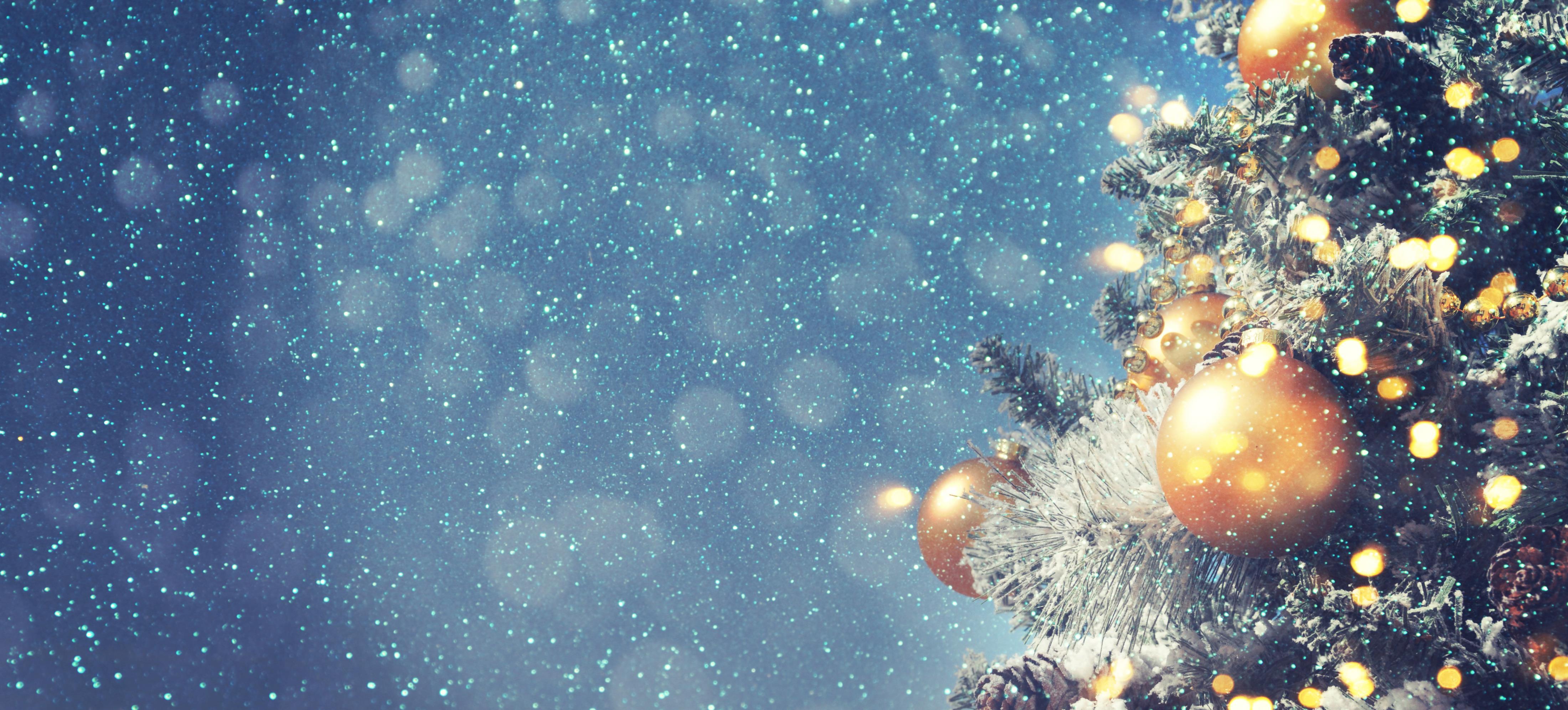 Merry Christmas
Wishing you health, wealth, and happiness in the New Year ahead!
All the best from
Bernt, Pankaj and Costin